Report from Italy during the time of SARS-CoV-2
(Apologies to Gabriel Garcia Márquez)


John H. Holmes, PhD
Professor of Medical Informatics in Epidemiology
University of Pennsylvania Perelman School of Medicine
Visiting Professor, University of Pavia, Italy
Some basic facts
SARS-COV-2 is a novel coronavirus, similar to what we see with SARS and MERS, but it has never been identified before the outbreak in Wuhan, China
COVID-19 is not the virus, but the disease caused by it
Recently determined by the WHO to be a pandemic
Features of COVID-19
In most people, it causes few, if any symptoms
Data from a town in Italy indicate 60-70% of those testing positive are asymptomatic throughout their course
In others, the disease is devastating
Cascade of system compromise, involving lungs, heart, kidneys
Emerging symptomatology of COVID-19
The list of possible symptoms is growing with more experience and additional case reports, but include
Fever (typically high, 101-103F)
Dry cough
Chest discomfort
Headache (new)
Low-grade fever (new)
Sore throat (new)
Hyposmia, dysgeusia, and ageusia (within this week)
Treatment of COVID-19:In the early stages…
Until someone tests positive, assume one with symptoms is positive and self-quarantine.
As COVID-19 progresses
Most (~80%) will experience a flu-like syndrome that lasts 10-14 days and can rest at home (in quarantine, of course!)

Others (elders, immunocompromised, those with significant comorbidities)
Usually hospitalized after triage
Most will be discharged after 7-10 days to quarantine at home
Some will end up in the ICU
Triage tents
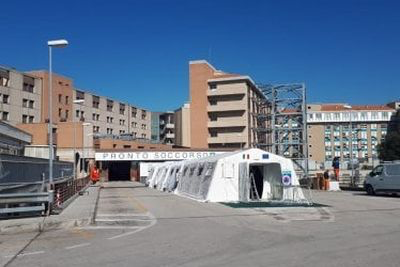 https://rep.repubblica.it/pwa/generale/2020/03/17/news/coronavirus_il_grido_delle_marche_due_calamita_in_tre_anni_ora_rischiamo_il_collasso_-251569899/
Trajectory for the hospitalized
Observation
Ongoing clinical assessment
Pulse oximetry
Nasal O2 with mask, non-rebreathing mask if needed, but (next slide….)
Fluid resuscitation as needed
Chest films (some using CT)
Blood gases and chemistries
Recovery after weeks for most of the 20%
Antibiotics
Transfer (or direct admit) to the ICU
What is happening…
Bilateral interstitial pneumonia
Disseminated alveolar inflammation
Prevents alveoli from expanding
Arterial paO2 can fall to extremely low levels (<40mmHg) and the FiO2/paO2 ration is high
Lung imaging characterized by scarring and consolidation
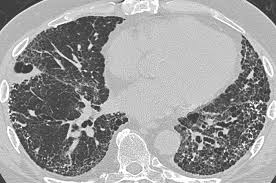 In the ICU
Ramp up O2 support
Non-rebreathing mask
Intubation and mechanical ventilation with high levels of PEEP
ECMO (Extracorporeal Membrane Oxygenation)
Antibiotics
Organ systems monitoring
Pronation
Ultimately
Possible recovery, but with severe scarring of the lung and reduced pulmonary function in some
Death due to organ system failure	 
In many cases, fulminant myocarditis
What it’s like inside an ICU here
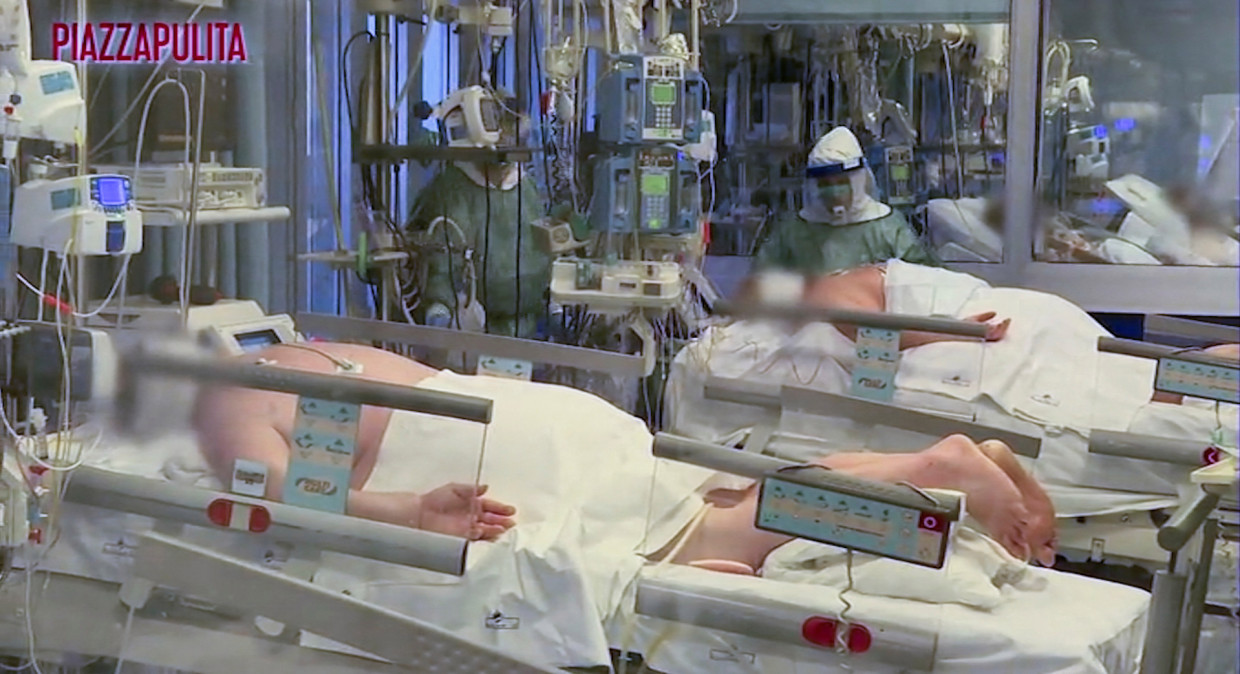 https://www.la7.it/piazzapulita/video/coronavirus-dentro-il-reparto-di-terapia-intensiva-05-03-2020-311522
https://www.youtube.com/watch?v=rfkbv_WQtn0
And here is a video:
To bring everyone up to speed on the epidemiology
Epidemiologists and public health professionals are using tools to identify, contain, and mitigate the spread
Epidemic curves are indispensable in understanding the incidence and the rate of transmission
Can inform inference about mode of transmission, identification of hot spots,  development of containment and mitigation policies and procedure, and resource allocation
Comparing epidemic curves
https://www.statista.com/chart/21112/covid-19-growth-curve-selected-countries/
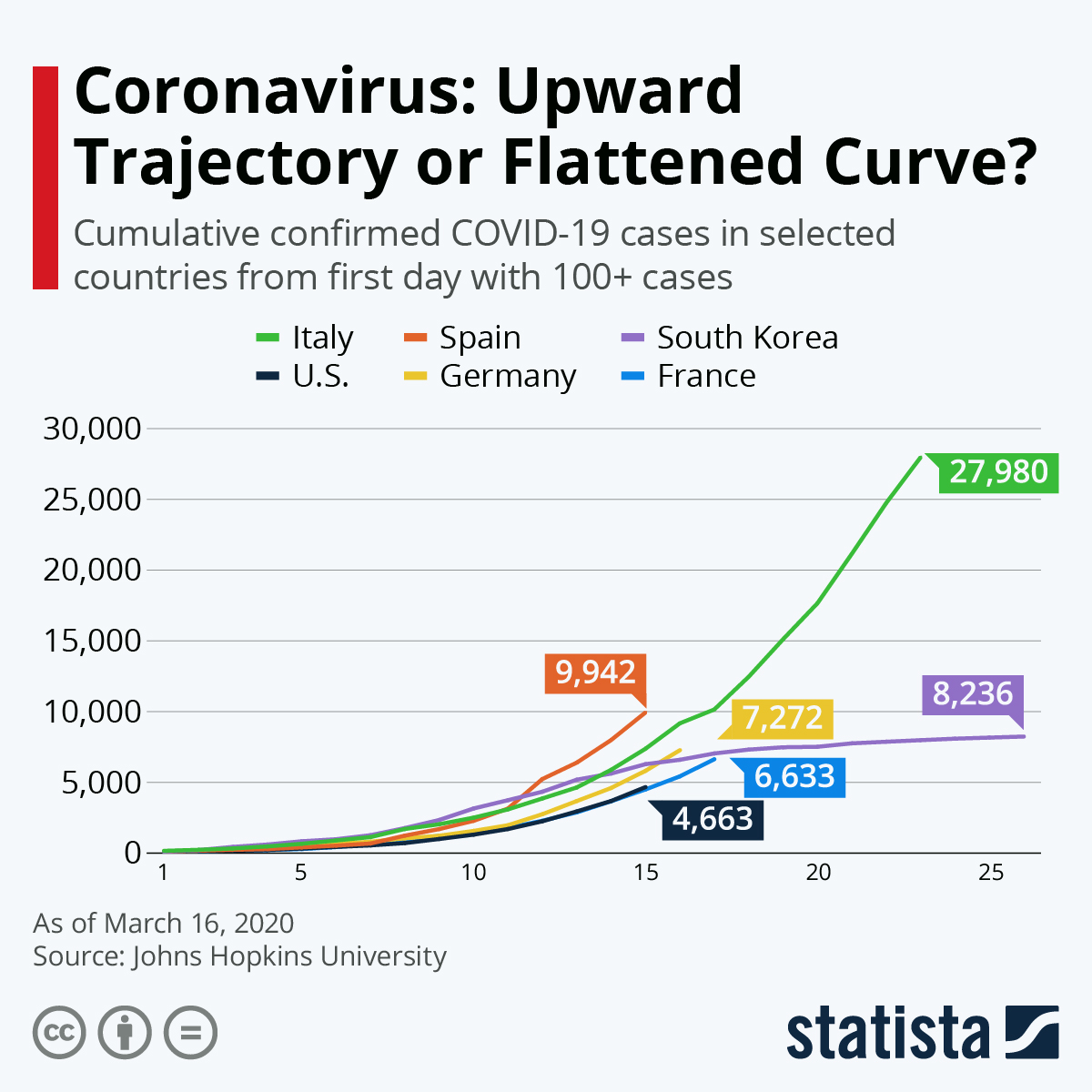 Where we are now globally
https://www.worldometers.info/coronavirus/
What is this “Flattening the Curve” all about?
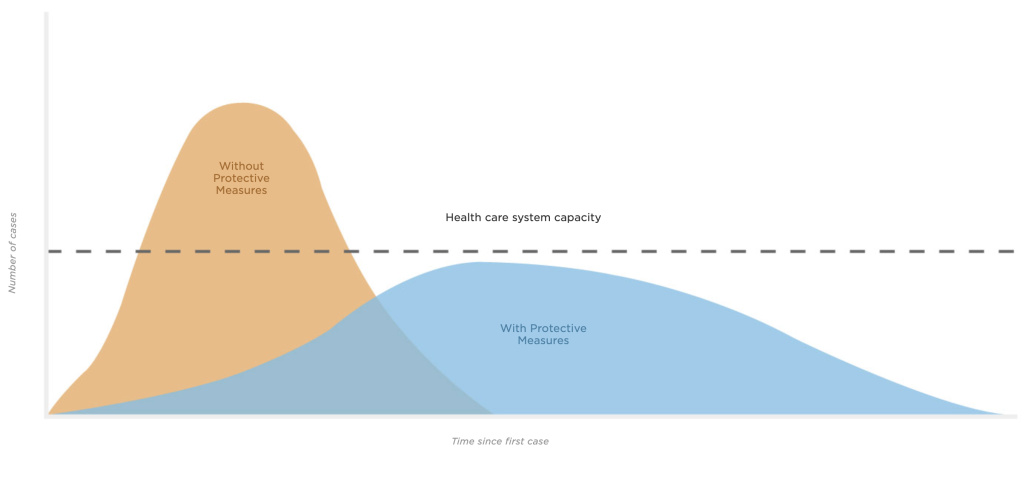 How do we accomplish this? Social Distancing
The effect of social distancing on incidence
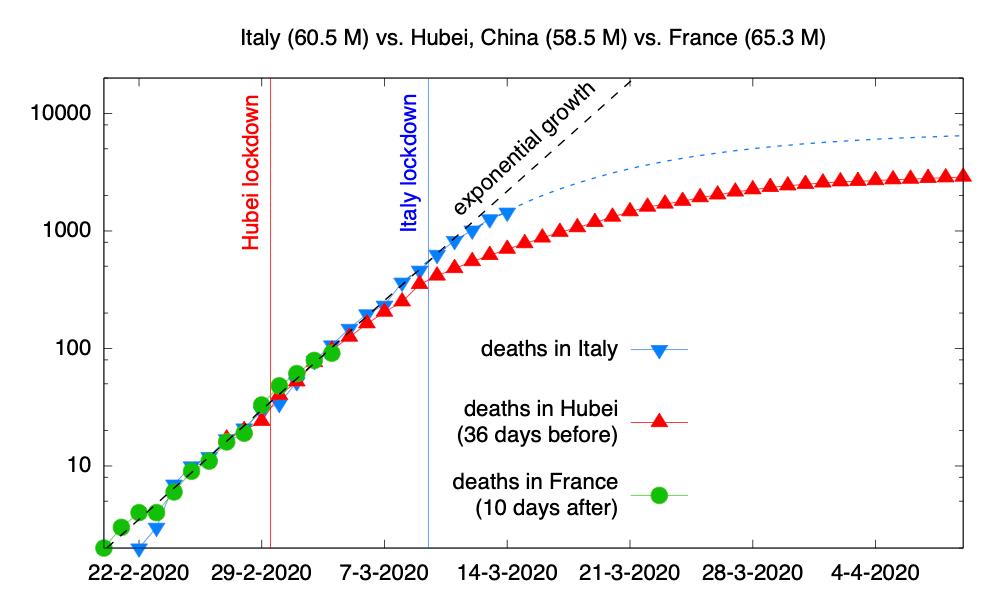 Let’s compare the curves…
https://www.visualcapitalist.com/infection-trajectory-flattening-the-covid19-curve/
So, back to Italy
All indicators continue to climb
Number recovering with symptoms
Number of patients in ICU
Number on home quarantine
Number of currently positive patients
Number dismissed from care and cured
Number of decedents
Total number of cases since testing started
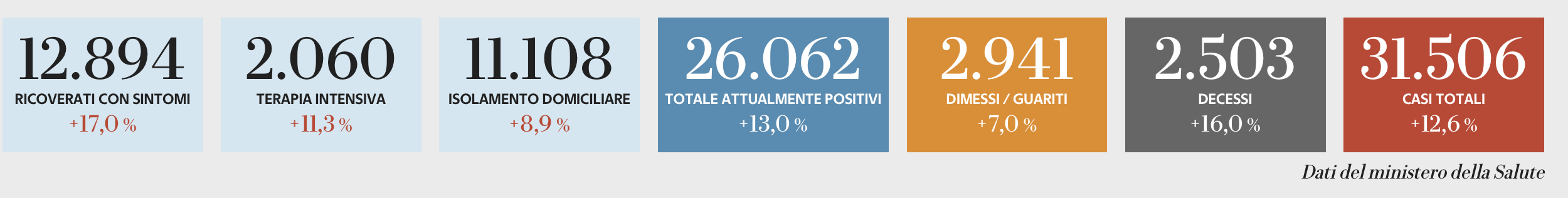 https://lab.gedidigital.it/gedi-visual/2020/coronavirus-i-contagi-in-italia/?ref=RHPPTP-BH-I250745935-C12-P8-S1.3-T1
What is happening here
Country-wide shutdown (March 9)
All cafes, bars, restaurants, places of business, non-essential government offices
Food markets, pharmacies, and newsstands exempted
Effect on daily life
“Stay-home” order
No movement outside the home is allowed except for specific purposes
No visits with friends or family
The streets are literally, and spookily, empty
Severe economic impact
Effect on healthcare
DRAMATIC shortages of ICU beds and staff
Shutdown of elective admissions and surgery
Drain on acute care resources for other health outcomes, such as MI, CVA, other infectious disease, etc.
About the “stay-home” order
You have to fill out an “autodichiarazione” that indicates who you are, where you’re coming from, where you’re going, and the reason for being out
Work (not all work is accepted, healthcare is)
Needing healthcare
“Necessaries” (food, medications, etc.)
You have to swear and sign the form to verify the above, plus a new clause that you are not positive, and you are not under quarantine orders (because you came into contact with a positive)
Penalties: 210 € and/or three months in jail
If you are positive or under quarantine and you make a false statement, 4-12 years in prison
These guys mean business…
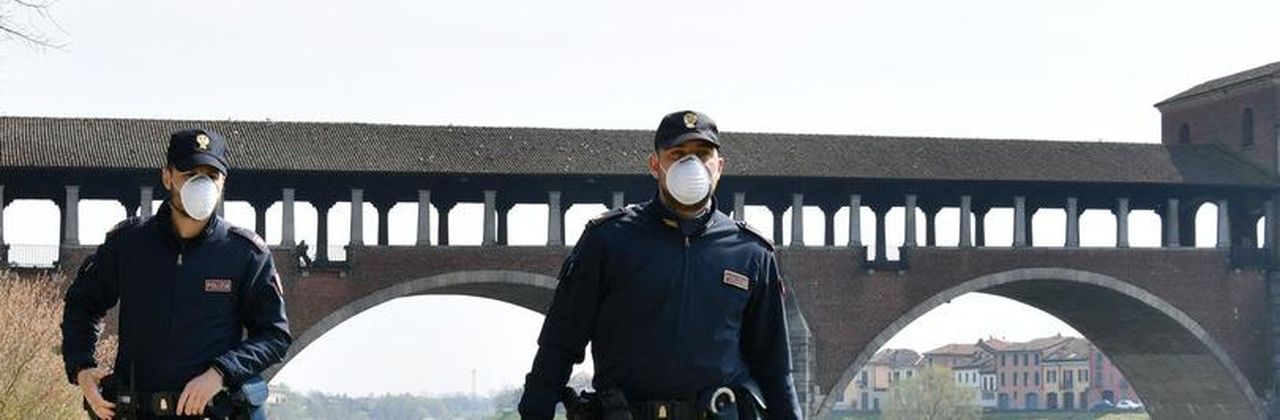 https://laprovinciapavese.gelocal.it/pavia
So do these…
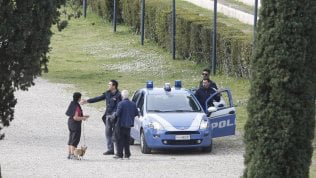 https://laprovinciapavese.gelocal.it/pavia
Let’s open this up for discussion!